Year 1English Peter and the Wolf Quiz
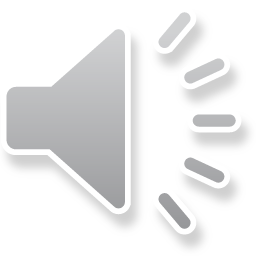 Today we are going to answer some questions about the story by looking at clues. First, can you guess who this character is?
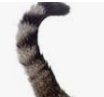 I have a long tail.

I have whiskers.

I have 4 legs.

Who am I?
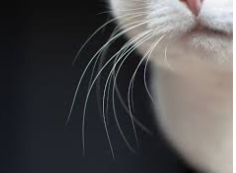 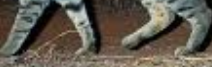 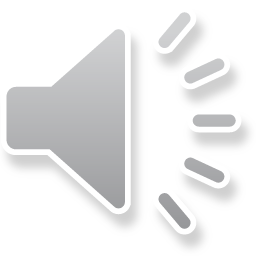 Can you guess who this character is?
I have two wings. 

I have a beak. 

I can fly.

Who am I?
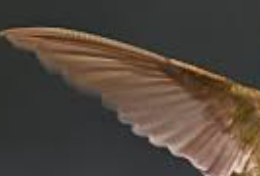 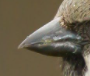 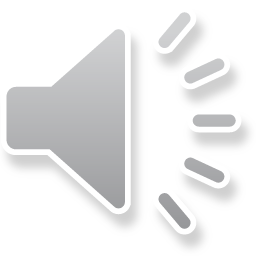 Can you guess who this character is?
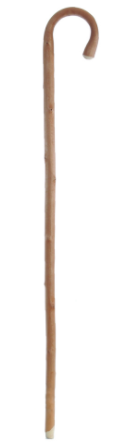 I have a walking stick.

I have grey hair. 

I wear a black hat. 

Who am I?
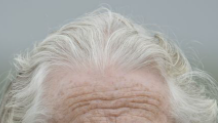 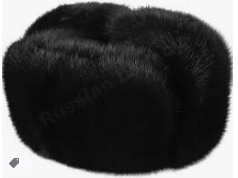 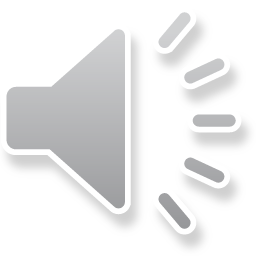 Now lets try and work out what happens next in the story.
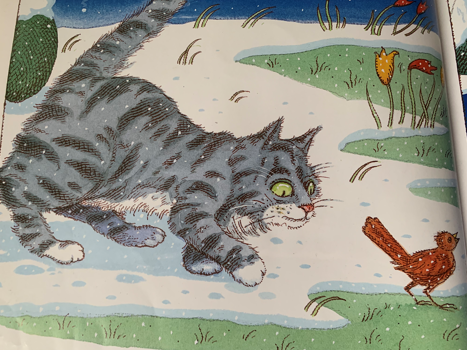 What happened next?
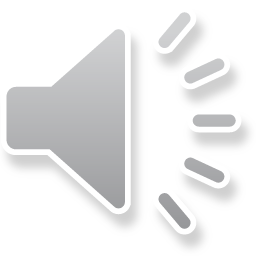 Now lets try and work out what happens next in the story.
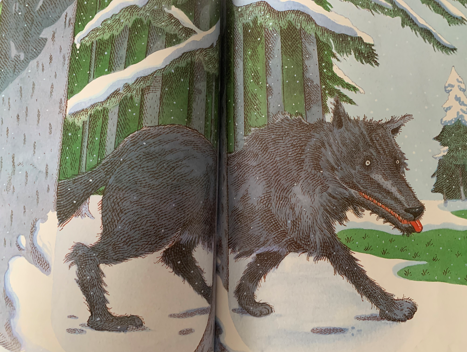 What happened next?
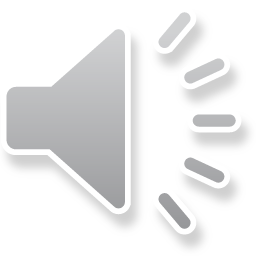 Now lets try and guess what happens next in the story.
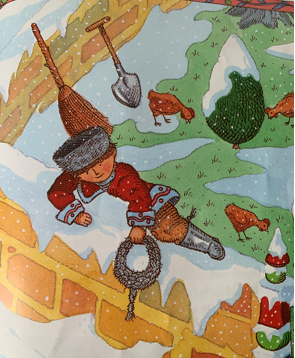 What happened next?
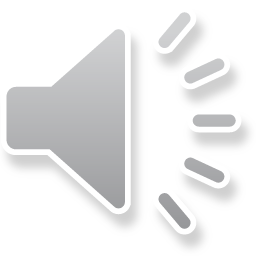 Now lets try and guess what happens next in the story.
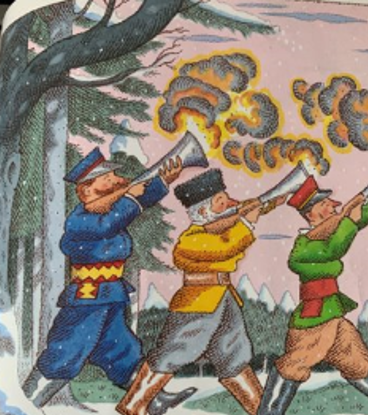 What happened next?
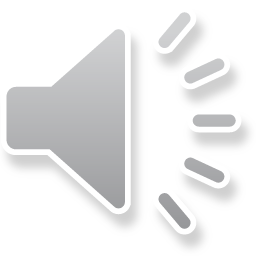 Answers
Slide 2 – The cat.

Slide 3 – The bird.

Slide 4 – Grandfather.

Slide 5 – The bird flies up into the tree. 

Slide 6 – The wolf eats the duck.

Slide 7 – Peter climbs the tree with the rope. 

Slide 8 – The hunters cheer and take the wolf to the zoo.